Игра поле чудес.
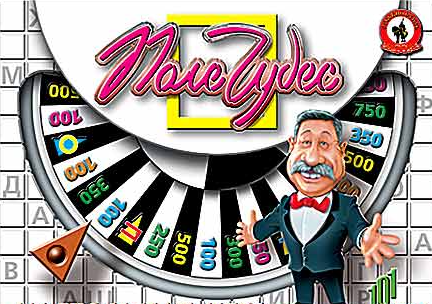 Вопросы отборочного тура.
Первый вопрос.
Назовите фамилию человека-основателя района названного  позднее  Алексеевским?
Апраксин
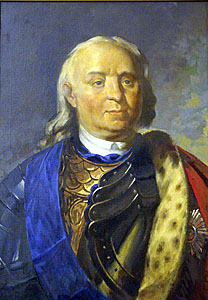 Второй вопрос.
На какой  улице нашего района  находится здание Администрации района?
улица Советская
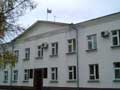 Третий вопрос.
Чьё   фамилию носит  АСОШ№3?
Боровиков
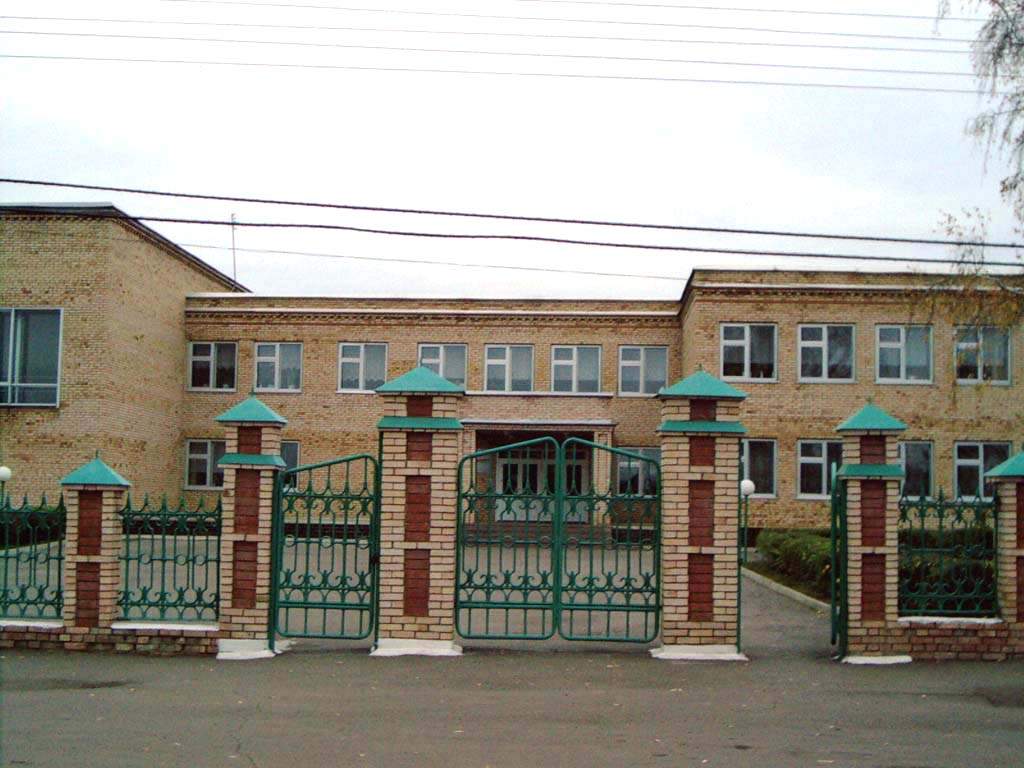 Четвертый вопрос.
Назовите фамилию Академика, химика и общественного деятеля - нашего земляка?
Арбузов
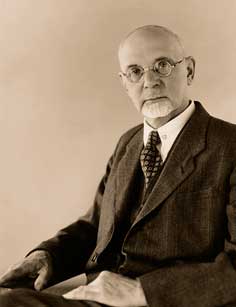 Пятый вопрос.
Назовите  фамилию человека - первого фельдшера Алексеевской волости, основатель местной больницы, легендарный врач, человек доброго сердца.
Лабзин
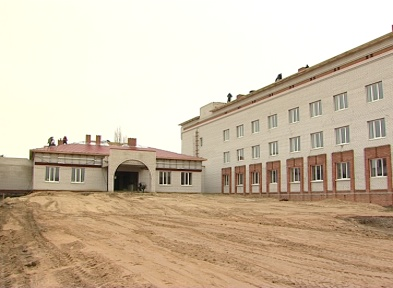 Шестой вопрос.
Назовите  основоположника культурного пчеловодства в России?
Бутлеров
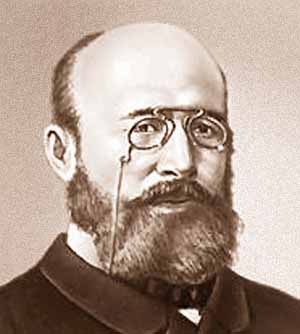 Седьмой вопрос.
Назовите  фамилию  уроженца  
 с. Большие  Тиганы,  который во  время ВОВ был связным в составе подпольной группы поэта-Героя Советского Союза  ВОВ   Мусы  Джалиля.?
Салих Баттал
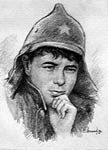 Восьмой вопрос.
Назовите фамилию оперного   певца- нашего  земляка.
Пантюшин
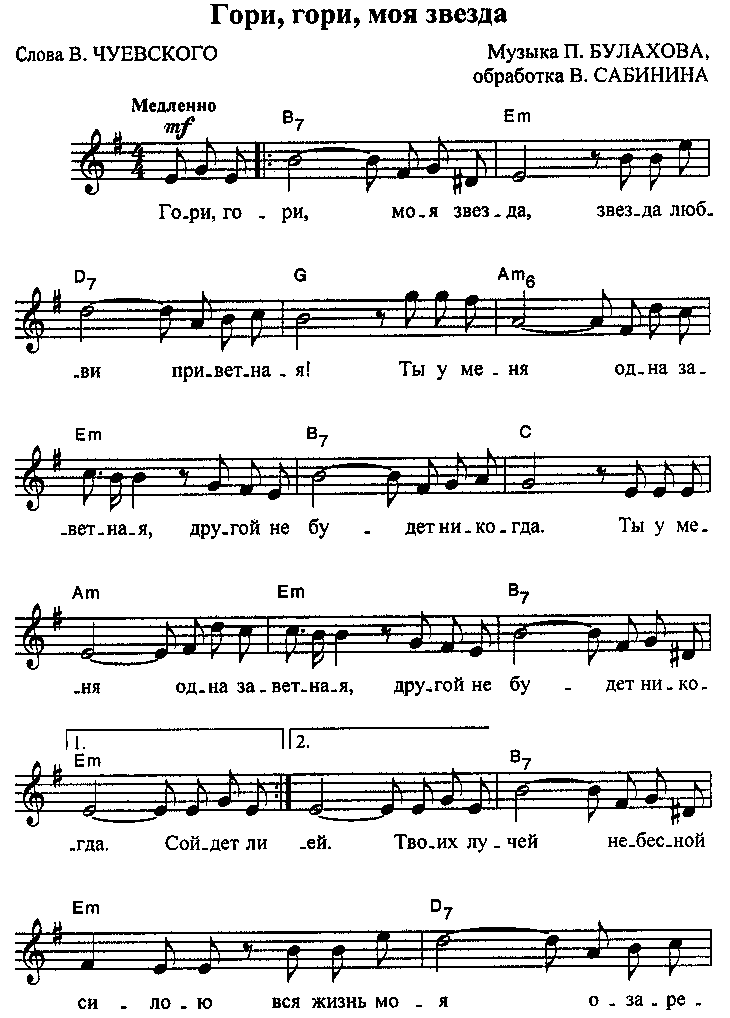 Девятый вопрос.
Назовите  известный фольклорный чувашский коллектив
Республики Татарстан..
Ансамбль «Шусем»
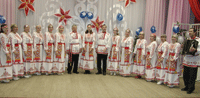 Десятый вопрос.
Назовите  улицу, на которой находится «Алексеевскдорстрой».
Улица Ленина
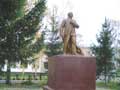 Вопросы основного тура:
Задание для первой «тройки»:
Назовите фамилию  летчика, подвиг которого повторил наш земляк майор А.И.Плотников.  (8 букв)
Гастелло
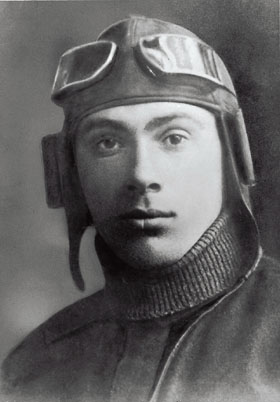 Задание для второй «тройки»:
Назовите имя певицы  Алексеевского ансамбля «Русская песня». (6 букв)
Наргиз
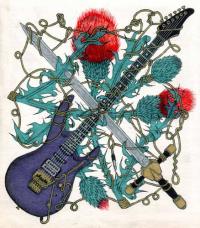 Задание для третьей «тройки»:
Назовите фамилию  бывшего главы администрации Алексеевского района, председателя Счетной палаты Республики Татарстан .(7 букв).
Демидов
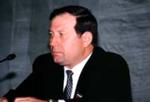 Игра со зрителями
Назовите фамилию главного врача  ЦРБ Алексеевского района.(11 букв)
Фахрутдинов
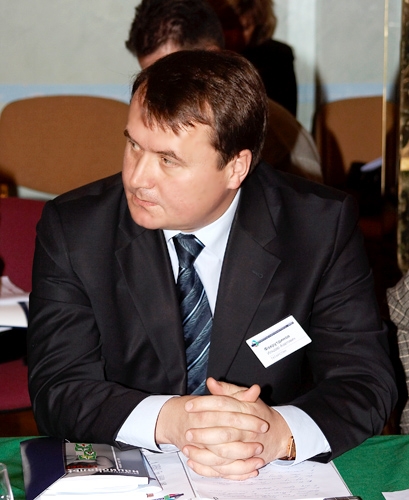 Финал
Назовите  нашего земляка-героя ВОВ, генерала танкиста.
Галкин Федор Иванович
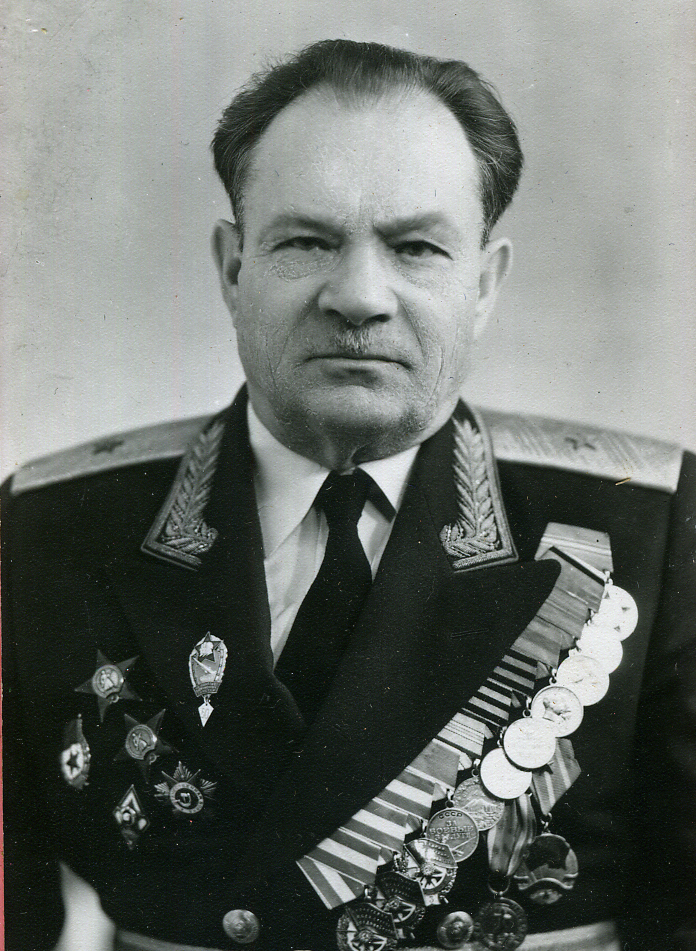